Oxidation-Reduction Reactions“Redox”
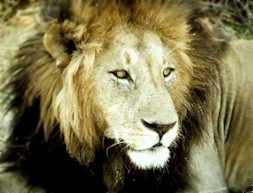 LEO SAYS GER
Oxidation and Reduction (Redox)
Electrons are transferred
Spontaneous redox rxns can transfer energy
 Electrons (electricity)
 Heat
Non-spontaneous redox rxns can be made to happen with electricity
Oxidation Reduction Reactions(Redox)
Each sodium atom loses one electron:
Each chlorine atom gains one electron:
LEO says GER :
Lose Electrons = Oxidation
Sodium is oxidized
Gain Electrons = Reduction
Chlorine is reduced
Rules for Assigning Oxidation NumbersRules 1 & 2
The oxidation number of any uncombined element is zero
2. The oxidation number of a monatomic ion      
    equals its charge
Rules for Assigning Oxidation NumbersRules 3 & 4
3. The oxidation number of oxygen in    
compounds is -2
4. The oxidation number of hydrogen in compounds is +1
Rules for Assigning Oxidation Number Rule 5
5. The sum of the oxidation numbers in the formula of a compound is 0
2(+1) + (-2) = 0
   H      O
(+2) + 2(-2) + 2(+1) = 0
 Ca       O       H
Rules for Assigning Oxidation NumbersRule 6
6. The sum of the oxidation numbers in the   
    formula of a polyatomic ion is equal to   
    its charge
X + 4(-2) = -2
S      O
X + 3(-2) = -1
N      O
 X = +5
 X = +6
The Oxidation Number Rules - SIMPLIFIED
1. The sum of the oxidation numbers in    
   ANYTHING is equal to its charge
2. Hydrogen in compounds is +1
3. Oxygen in compounds is -2
Not All Reactions are Redox Reactions
Reactions in which there has been no change in oxidation number are not redox rxns.
Examples:
This slide refers to vocabulary that has been excluded from AP Chemistry by the College Board, and will not be tested.
Reducing Agents and Oxidizing Agents
The substance reduced is the oxidizing agent
 The substance oxidized is the reducing agent
Sodium is oxidized – it is the reducing agent
Chlorine is reduced – it is the oxidizing agent
Trends in Oxidation and Reduction
Active metals:
 Lose electrons easily
 Are easily oxidized
Active nonmetals:
 Gain electrons easily
 Are easily reduced
Redox Reaction Prediction #1
Redox Reaction Prediction #2